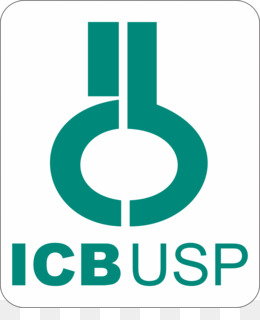 DEFESA DE QUALIFICAÇÃO
DOUTORADO
Título:

Doutorando(a): 
Orientador(a): 
Coorientador(a):
Banca Avaliadora:
1.
2.
3.
Data:
Horário: 
Local:
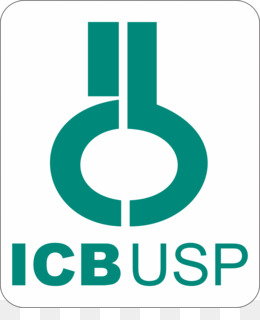 DEFESA DE QUALIFICAÇÃO
MESTRADO
Título:

Mestrando(a): 
Orientador(a): Coorientador(a):
Banca Avaliadora:
1.
2.
3.
Data:
Horário: 
Local: